Fitness for Life
Unit 3
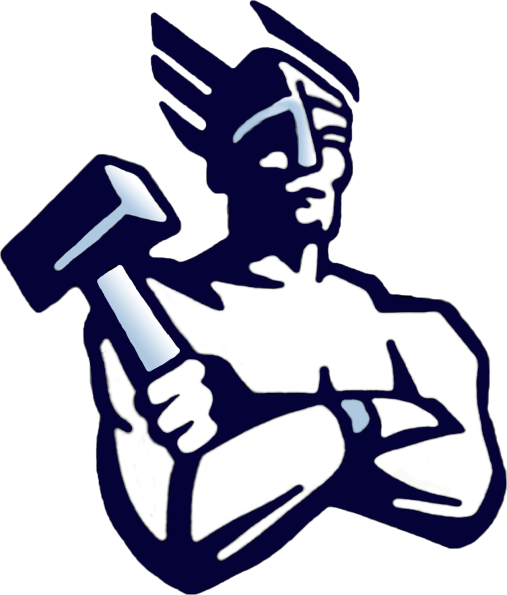 Chapter 10
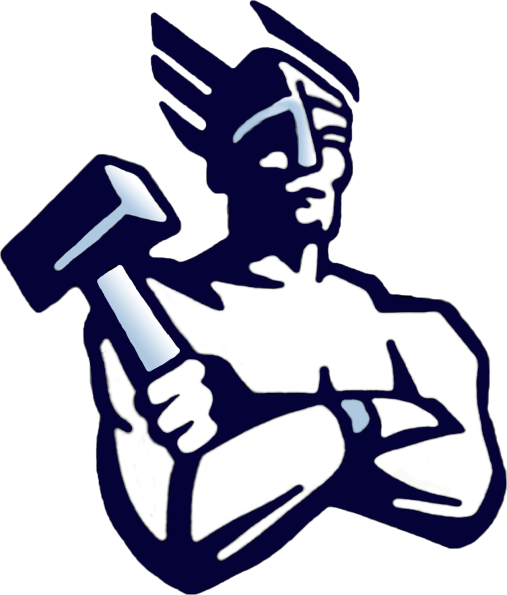 Range of Motion vs. Stretching
Range of Motion:
The amount of movement you can make at a joint

Stretching:
Exercises that involve moving beyond your range of motion
Stretching
Three guidelines for flexibility exercises:
1. Start with a general body warm-up
2. Use static stretches first
3. Do not stretch until you feel pain
Why do you have to be especially careful when a partner is helping you stretch?
Because a partner may unintentionally stretch you too far causing pain or injury.
Why should you do some mild cardiovascular exercise before you stretch?
An increase in body temperature will help with the elasticity of the muscles
Stretching
Types of Stretches
Dynamic:
Stretching muscles in motions you perform in competition.
PNF:
Stretching that involves contracting, then relaxing the muscle before you stretch.
Proprioceptive Neuromuscular Facilitation
Static:
Stretching slowly as far as you can, then holding the stretch for several seconds.
Ballistic:
Gentle bouncing motions while you stretch
PNF Stretching
Static Strecthing
Dynamic Stretching
Dynamic Stretching
Ballistic Stretching
Conditions
Joint:
A point on the body where two bones come together
Hypermobility:
The ability to extend a joint beyond a straight line
Arthritis:
A disease in which the joints become inflamed and deformed
Laxity:
General looseness of the joints
Shin Splints
Pain along the front of the leg caused by the muscle pulling away from the bone
Hypermobility
Arthritis
Shin Splints
Motivation
Intrinsic:
Motivation from within, or self motivated.  These people tend to stay active their whole life.
Examples:
Internal drive
Personal goals
Extrinsic:
Motivation from others or external motivators.  These people tend to quit once others fail to acknowledge them.
Examples:
Coaches
Parents
Friends
Motivation
Chapter 11
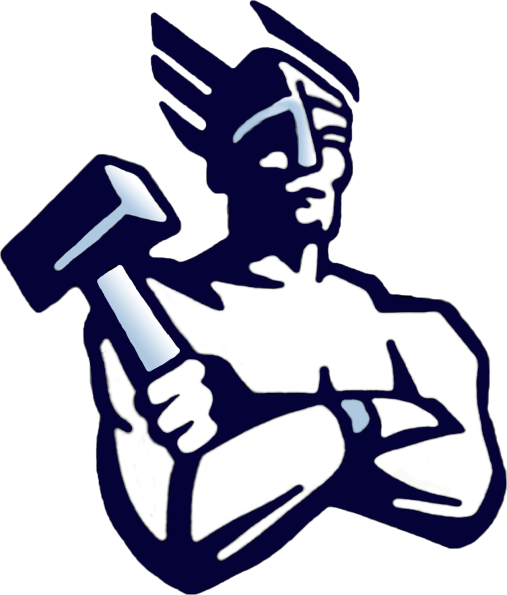 Strength Training
Muscular Strength:
The amount of force a muscle can produce
Muscular Endurance:
How long a muscle can continue to produce a force
Resistance:
Amount of weight acting against the muscle
Progressive Resistance (PRE):
The gradual increase of weight used in strength training
1RM (Repetition Maximum):
The maximum amount of weight a muscle group can lift at one time
Strength Training
5 resistance training guidelines:
1. Exercise through a full range of motion
2. Always use spotters when working with free weights
3. Do not hold your breath while lifting
4. Avoid overhead lifts with free weights
5. Never use weights carelessly
Muscle Fibers
Hypertrophy:
Increase in muscle fiber size
Muscle fiber
Fast twitch
Slow twitch
Intermediate/hybrid
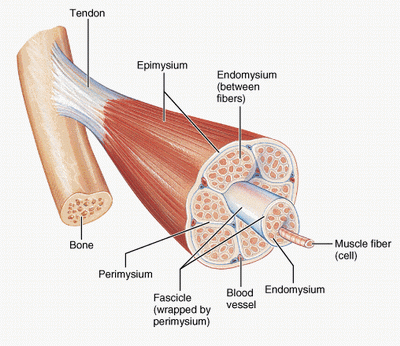 Strength Training
Why can’t preteens build as much muscle size as older teens?
Younger teens have levels of hormones too low to produce changes in muscle size.
Why should you assess your strength before you start a strength training program?
To allow you to monitor your progress towards your strength training goals.
Why should you gradually increase the amount of weight you use?
Improvements are made when the weights and number of reps increase over time.
Exercises
Isometric exercises:
Exercises where the muscles don’t move
Isokinetic exercise:
Muscle fitness exercise that regulate velocity
Isotonic exercise:
Muscle fitness exercises that involve movement
Weightlifting:
The sport aspect of weights, not the training method
Isometric Exercise
Isokinetic
Isotonic
Muscle Tissue
Smooth (involuntary muscle):
Muscles found in the organs of the body, work automatically
Cardiac (involuntary muscle):
Muscle found in the heart, contracts and relaxes automatically
Skeletal (voluntary muscle):
Muscles found in the rest of the body creating movement of the body
Muscle Tissues
Chapter 12
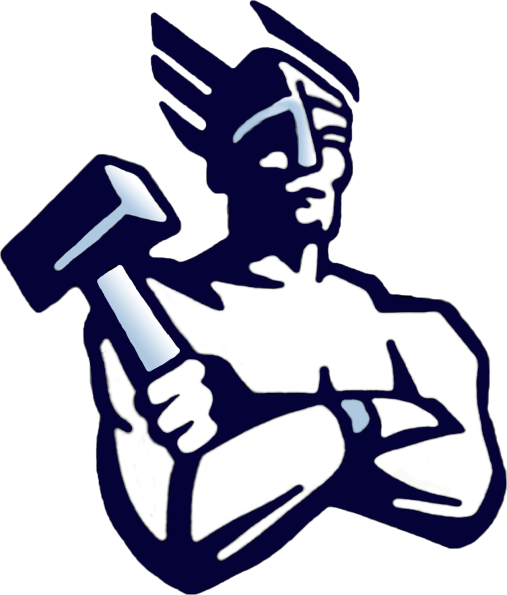 Muscle Endurance
Guidelines for building muscular endurance:
1. Warm-up and stretch				
2. Breathe normally
3. Start with low intensity
4. Good body mechanics and technique
5. Take your time
6. Use a full range of motion
7. Avoid using same muscles 2x in a row
8. Exercise each muscle group
9. Vary your routine
10. Consider multiple sets
Ways to Improve Muscular Endurance
Plyometric: 
A series of  drills that improve power, through jumping and body weight resistance exercises
Periodization: 
When you vary your muscle fitness program schedule to encompass different aspects of muscle fitness
Interval training: 
Short high intensity exercise followed by breaks
Circuit training:
a way of performing muscular endurance exercises that involve changing stations with short breaks in between
Ways to Improve Muscular Endurance
What kinds of inexpensive equipment can you use to build muscular endurance?
1. Exercise rubber bands
2. Homemade weights
3. Exercise balls 
Cardiovascular Endurance
Requires a fit heart and circulatory system
Supplements and Muscle Improving Substances
Androstendione:
Sometimes called Andro
Substance similar to anabolic steroids
Human Growth Hormone:
Also called HGH
Produced naturally in the body as it goes through growth and maturation
Creatine:
A supplement created for building of muscles and enhancing strength
Side Effects of Steroids
Chapter 14
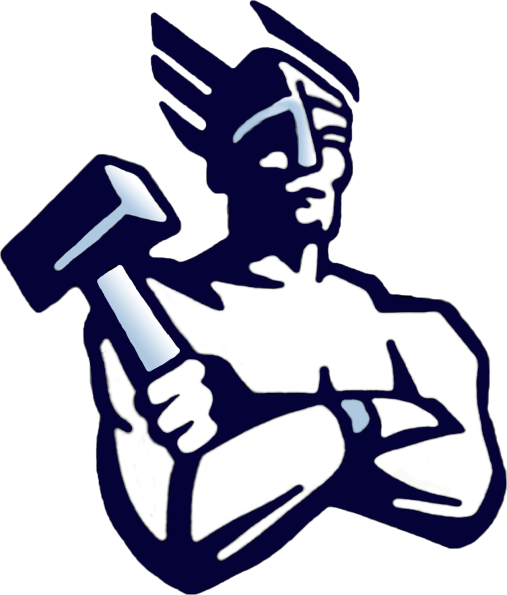 Nutrition
Nutrients:
Food substances required for the growth and maintenance of cells.
Nutrient Dense:
Food that contains a large amount of nutrients for the number of calories it provides.
Types of Nutrients
Carbohydrates:
Provide the body with its’ main source of energy
Two types:
Simple Carbohydrates:
Supply immediate energy with little or no change in digestion
Example: Sugar
Complex Carbohydrates:
Contain more nutrients than simple and supply body with extended amounts of energy.
Example: Pasta, bread, etc…
Types of Nutrients
Proteins:
Group of nutrients that build, repair and maintain body cells.
The body breaks down proteins into simpler substances called amino acids.
Two types of Protein:
Complete Protein:
Contains all nine essential amino acids
Incomplete Protein:
Contains some, but not all, essential amino acids
Types of Nutrients
Fiber:
Cannot be digested by the body, and is essential to keep the digestive track clean.
Examples: breads, fiber cereal, fruit, etc…
Cholesterol:
Fatlike substance found in animal cells
The amount of cholesterol in the diet should be limited
Number of Calories in Nutrients
Fat:
1 gram of fat = 9 calories
Carbohydrates or Protein
1 gram of carbohydrate or protein = 4 calories
Six Essential Nutrients
Six essential nutrients and their function in the body:
1. Carbohydrate: main source of energy
2. Protein: build, repair and maintain body cells
3. Fat: necessary for growth and repair of cells
4. Minerals: regulate the activities of the cell
5. Vitamins: growth and repair of cells
6. Water: essential for hydration
Six Essential Nutrients
Myths and Facts about Nutrition
Two common myths and facts about nutrition:
Skipping meals is a good way to lose weight?
Myth
Skipping meals increases the appetite and typically you eat more in fewer meals if a meal is skipped.
Fact
High protein diets are best for losing weight?
Myth
High protein diets lose weight quickly through water weight, but are not good at maintaining weight loss.
Fact
Calcium
How is calcium important for health and what can you do to keep your bones strong?
Calcium helps maintain and improve bone strength.